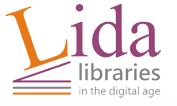 Designing an OER Course in the Field of Written Heritage Preservation – Importance of Content Adaptation
Ines Horvat, Marija Milošević and Damir HasenayDepartment of Information Sciences, Faculty of Humanities and Social Sciences
Overview
Introduction
education of information professionals
written heritage preservation 

OERs
accessibility
various initiatives
Erasmus+ project
OER in the field of written heritage preservation
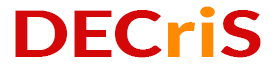 Written heritage preservation
Result of preservation management
Preservation management process
Bloom’s taxonomy
LOTS
HOTS
Bloom’s Digital Taxonomy (A. Churches)
digital verbs
collaboration as a new element
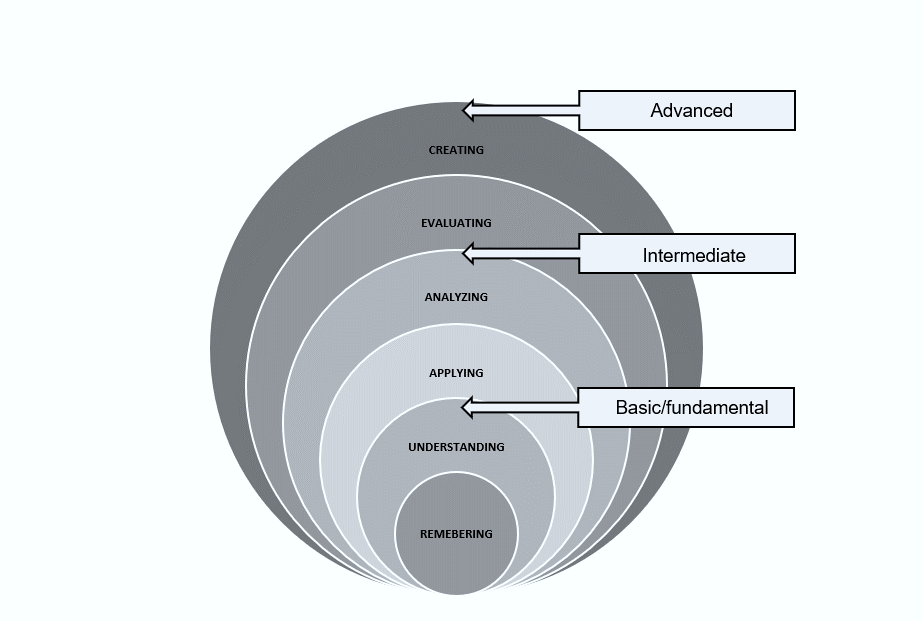 OER content framework design
preservation proficiency levels
according to Bloom’s Taxonomy
“knowledge/content base” for preservation education 
key aspects + Bloom’s taxonomy
Key issues in strategic and theoretical aspect + Bloom’s taxonomy key verbs
Tools
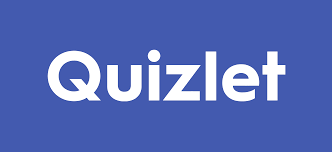 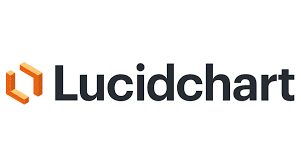 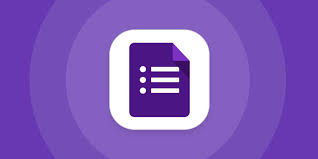 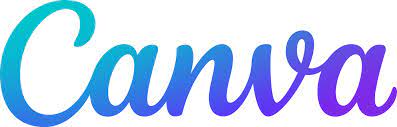 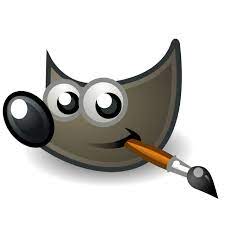 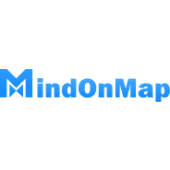 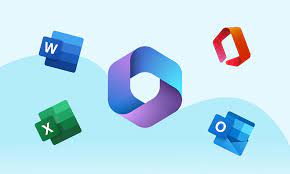 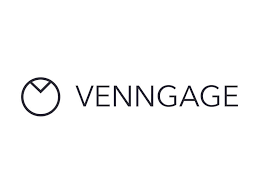 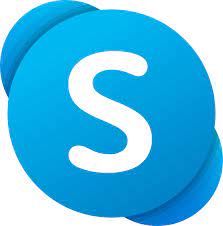 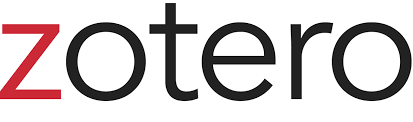 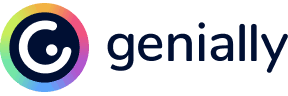 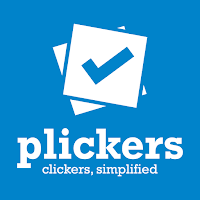 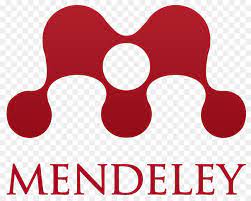 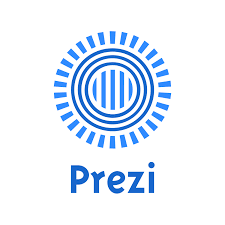 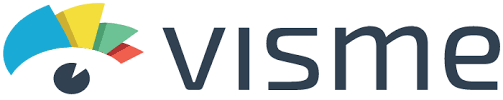 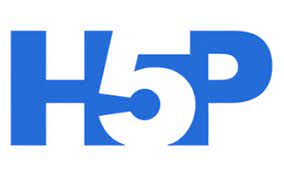 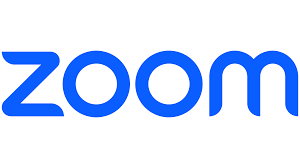 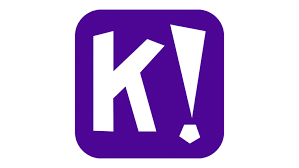 Bloom’s taxonomy key verbs + activities in OER in written heritage preservation
Conclusion
an OER specific to the written heritage preservation needs to encompass the complexity of the field
one of the main challenges 
appropriately showcase the content
proposed content framework 
enables the successful implementation of content in OER according to:
its complexity 
its efficient design 
appropriate tools
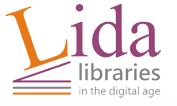 Thank you for the attention!
References
Butcher, N., Kanwar, A., & Uvalić-Trumbić, S. (2011). A basic guide to open educational resources (OER). https://unesdoc.unesco.org/ark:/48223/pf0000215804.
Churches, A. (2008). Bloom’s Digital Taxonomy. https://www.researchgate.net/publication/228381038_Bloom%27s_Digital_Taxonomy
Digital Education for Crisis Situations: Times when there is no alternative (DECriS) (2023). Erasmus + funded project 2020-1-HR01-KA226-HE-094685. https://decris.ffos.hr/.
Green, C. (2017). Open Licensing and Open Education Licensing Policy. In R.S. Jhangiani and Jhangiani, R. Biswas-Diener (Eds.), Open: The Philosophy and Practices that are Revolutionizing Education and Science (pp. 29-41). London: Ubiquity Press. DOI: https://doi.org/10.5334/bbc.c. License: CC-BY 4.0Wi
Hasenay, D., Krtalić, M. & Šimunić, Z. (2011). Obrazovanje studenata informatologije o čuvanju i zaštiti kulturne baštine – temeljna znanja i njihov prijenos u praksu. Život i škola 25, 61-75. https://hrcak.srce.hr/71624
References
Krtalić, M., Hasenay, D., and Aparac-Jelušić, T. (2011). Upravljanje zaštitom pisane baštine u knjižnicama – teorijske pretpostavke. Vjesnik bibliotekara Hrvatske 54,1-36. https://hrcak.srce.hr/80113
Pawlowski, J. M., Bick, M. (2012). Open Educational Resources. Business & Information Systems Engineering 4, 209-212. https://doi.org/10.1007/s12599-012-0219-3
Picciano, A. G. 2021. Theories and Frameworks for Online Education: Seeking an Integrated Model. In A Guide to Administering Distance Learning (pp. 79-103). https://eric.ed.gov/?id=EJ1154117
Wiley, D. (2007). On the Sustainability of Open Educational Resource Initiatives in Higher Education. OECD. https://www.researchgate.net/publication/265101203_On_the_Sustainability_of_Open_Educational_Resource_Initiatives_in_Higher_Education
Wiley, D. (2014). The Access Compromise and the 5th R. https://opencontent.org/blog/archives/3221